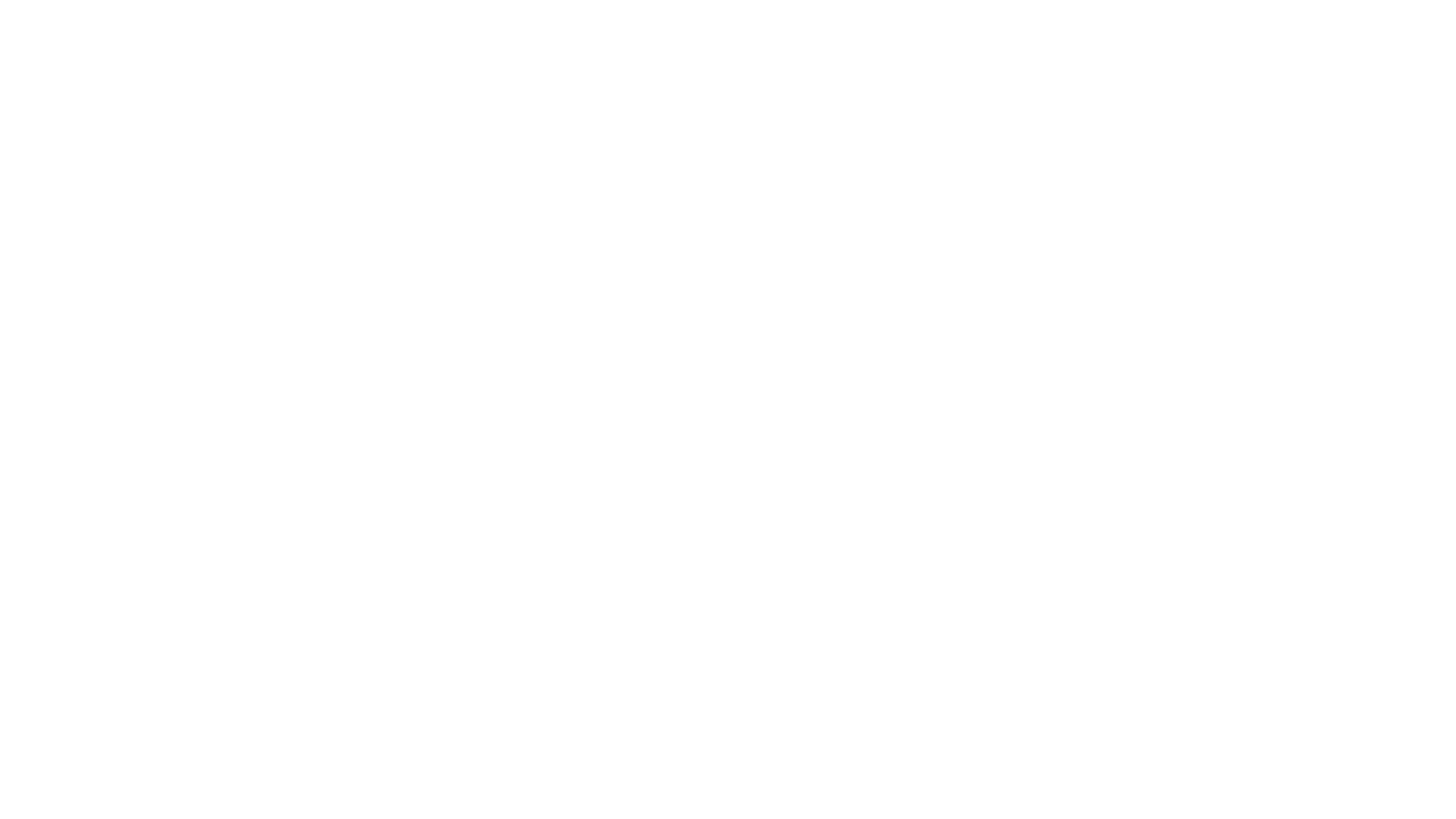 Bill Nye "Plants"
Watch the video and fill out the worksheet :)Click hereBill Nye Plants
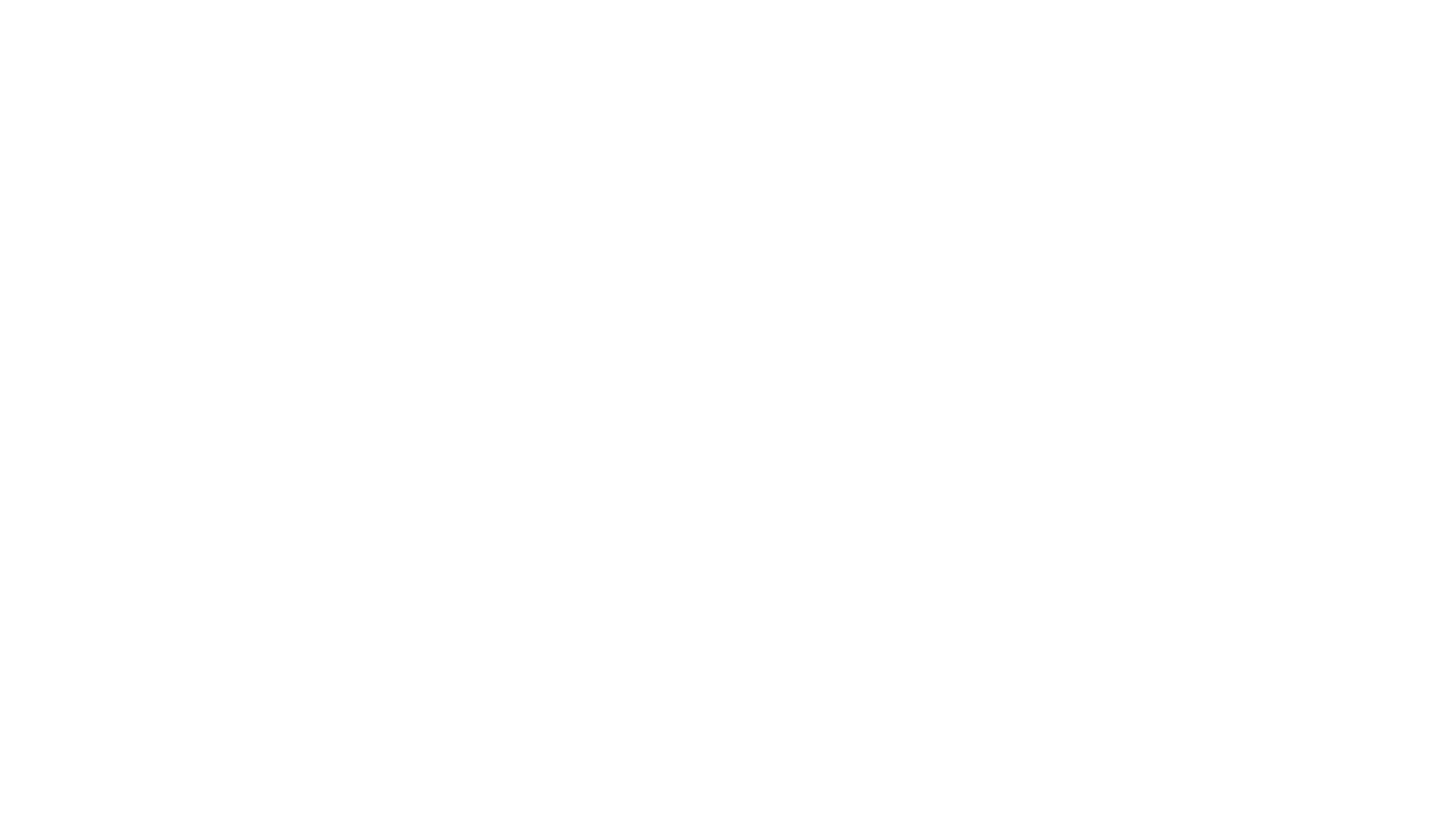